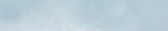 Повышение квалификации online
Расташанская Татьяна Владимировна, 
ГАОУ ДПО МЦРКПО
Современное цифровое образование
Цифровая экономика и концепция непрерывного образования:       обучение – это  постоянный процесс, на протяжении всей жизни
Требования цифровой экономики: навыки самоорганизации, планирования, самомотивации 
Цифровое онлайн обучение: индивидуализация и саморазвитие
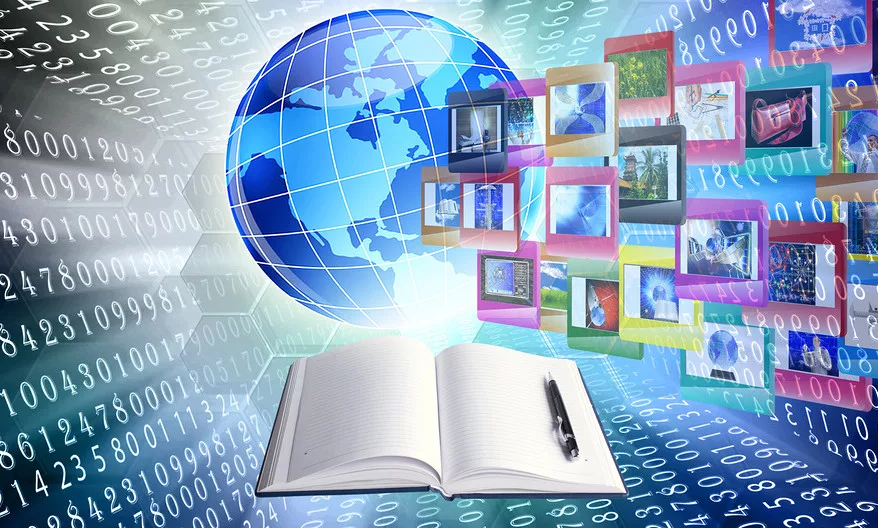 Преимущество online обучения
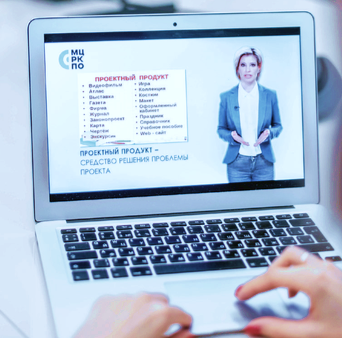 Доступ к курсу 24/7 из любой точки мира при наличии выхода в интернет 
Обучение в удобное время и в своем темпе
Индивидуальная образовательная траектория
Неограниченный просмотр ресурсов
Приобретение навыков обучения и коммуникации в цифровом мире
Получение опыта учебной деятельности в информационной среде и его конвертация в образовательную деятельность
Online курсы ГАОУ ДПО МЦКРПО
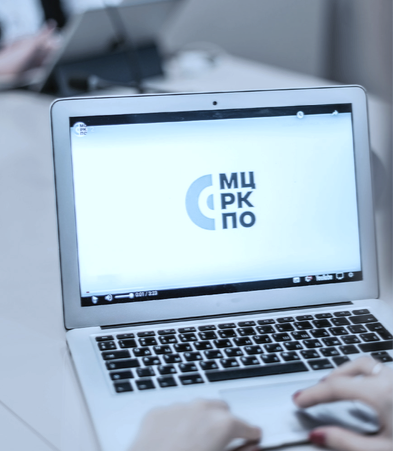 Московская электронная школа
Метапредметная подготовка
Инклюзивное образование
Предметное обучение
Цифровая дидактика
Проектная деятельность
Дополнительное образования
Online курсы ГАОУ ДПО МЦКРПО на портале ДПО
www.dpomos.ru
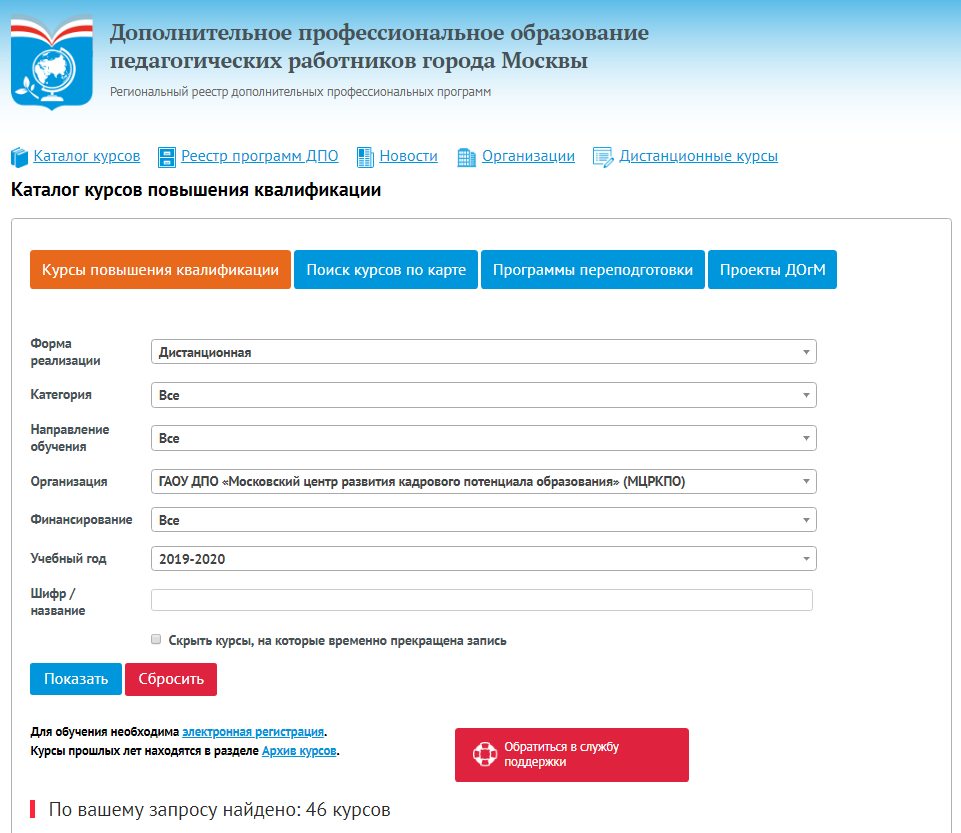 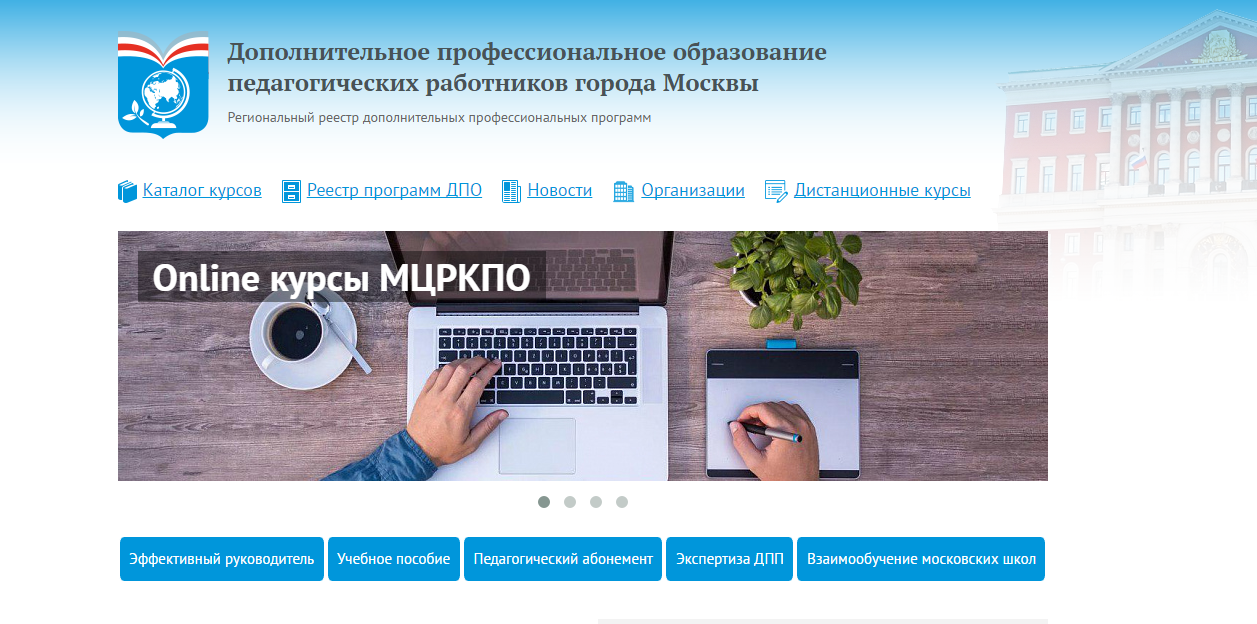 При использовании комбинации оптимальных фильтров 
на портале удобно находить интересующие курсы
Выбор online курсов по параметрам: 
Предметное обучение
www.dpomos.ru
В карточке курса:
Информация об обучении
Текст программы
Материалы курса
Даты обучения групп
Оферты (ссылка на портал поставщиков)
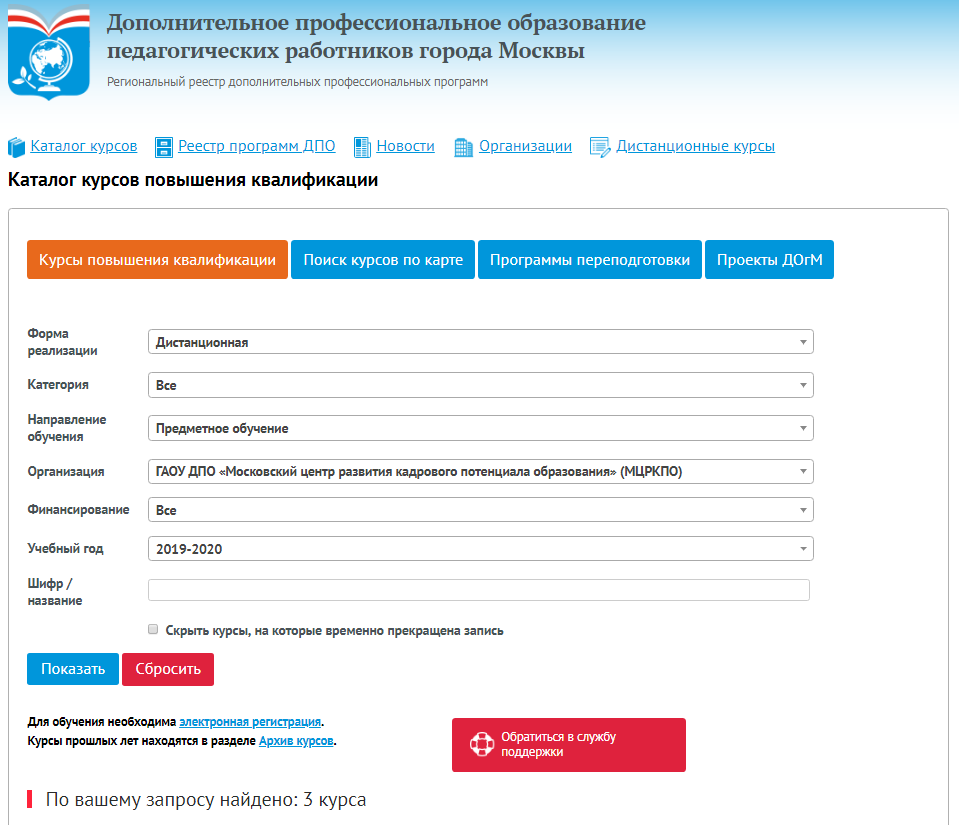 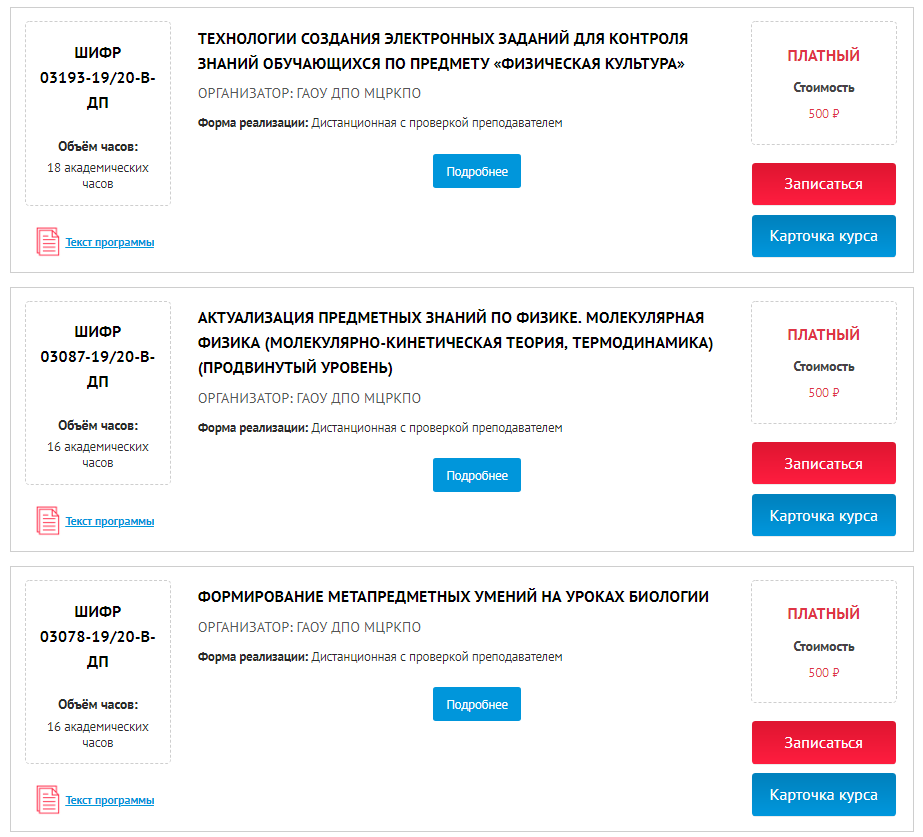 Выбор online курсов по параметрам: 
Учитель русского языка и литературы
www.dpomos.ru
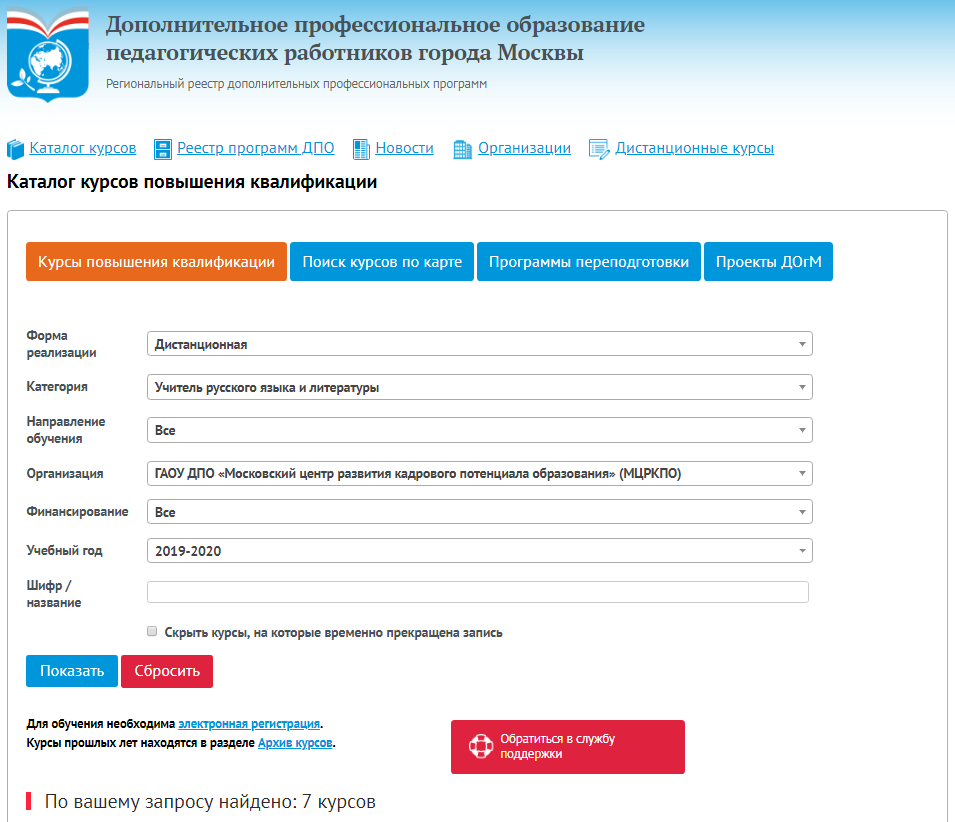 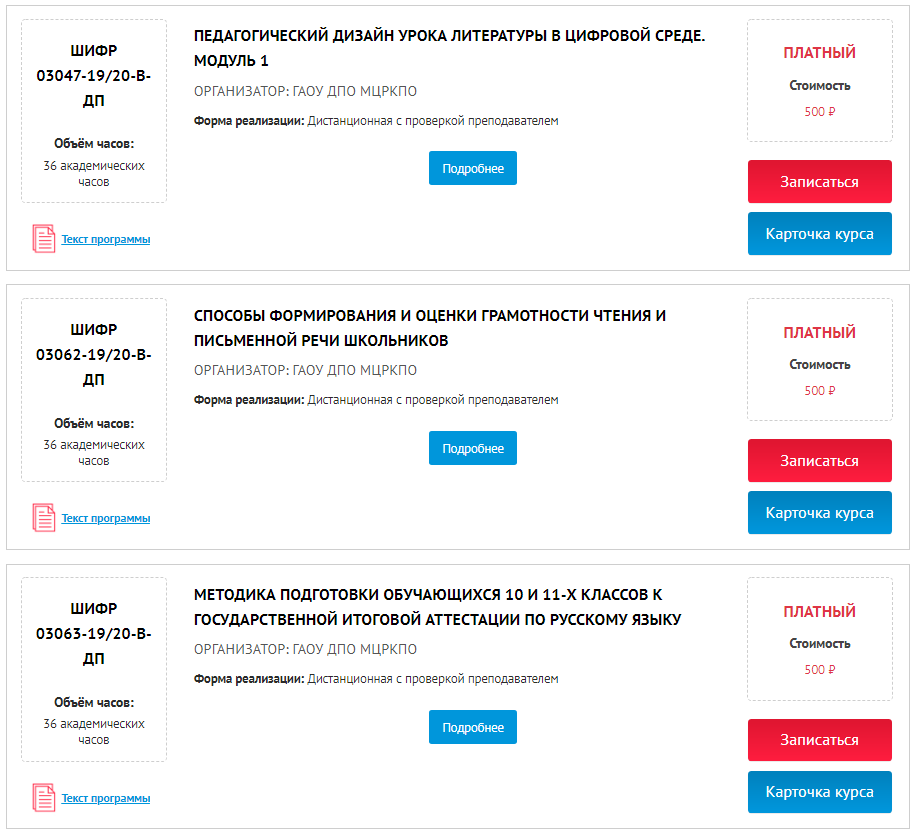 Выбор online курсов по параметрам: 
Учитель русского языка и литературы и ИКТ
www.dpomos.ru
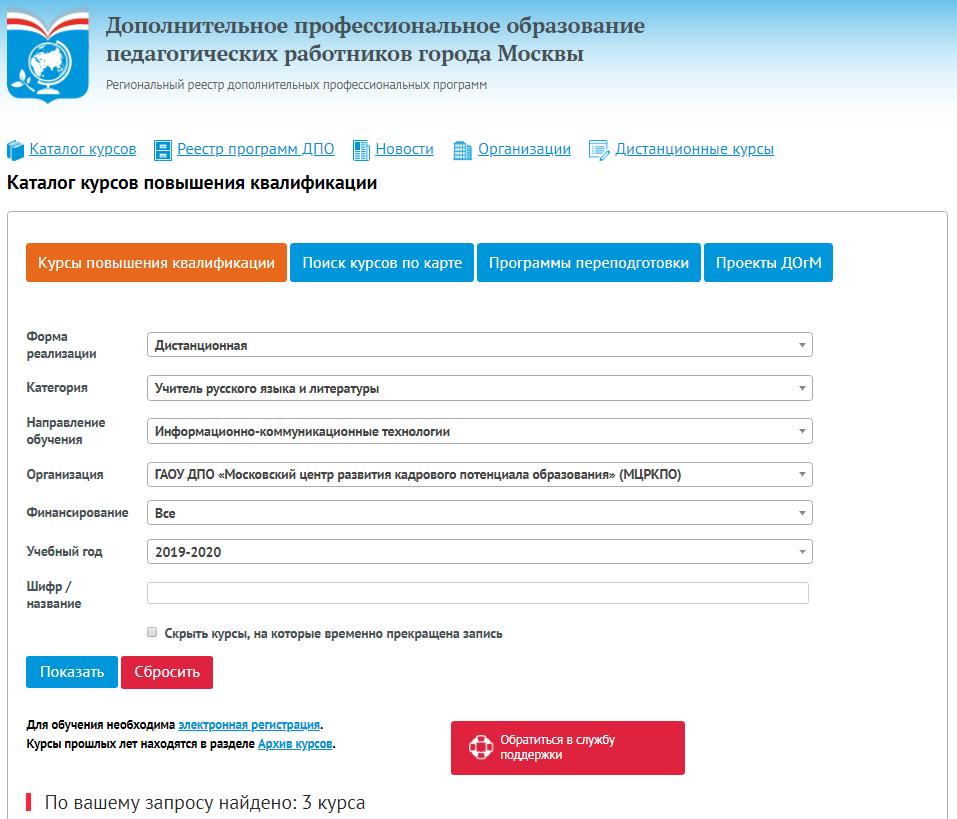 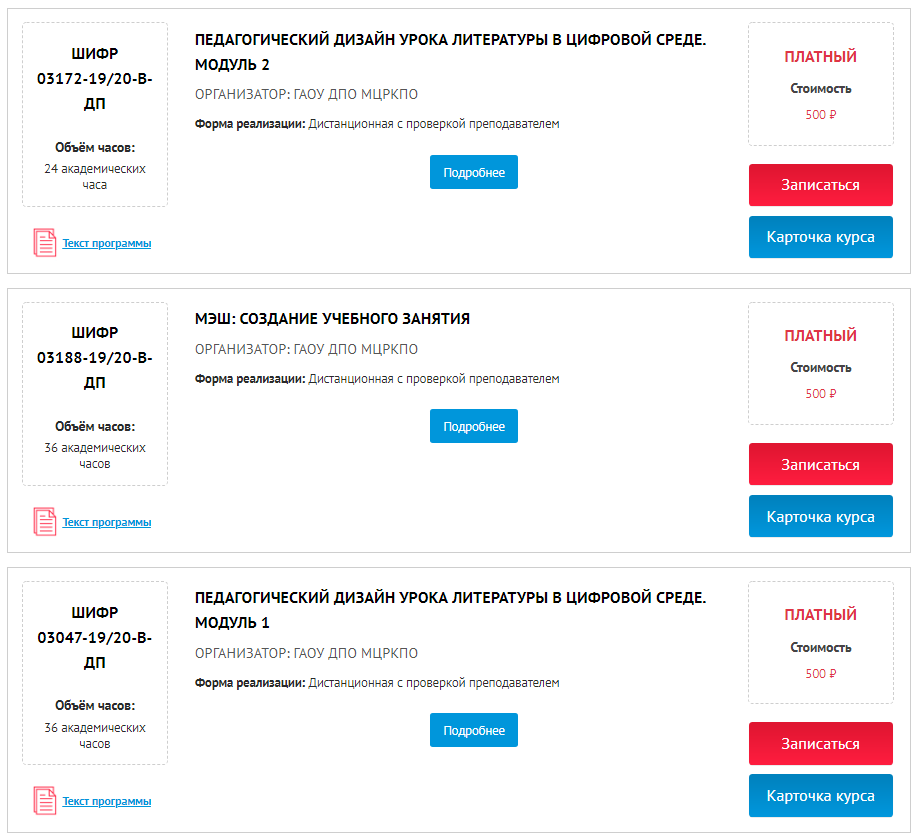 Online курсы на портале ДПО
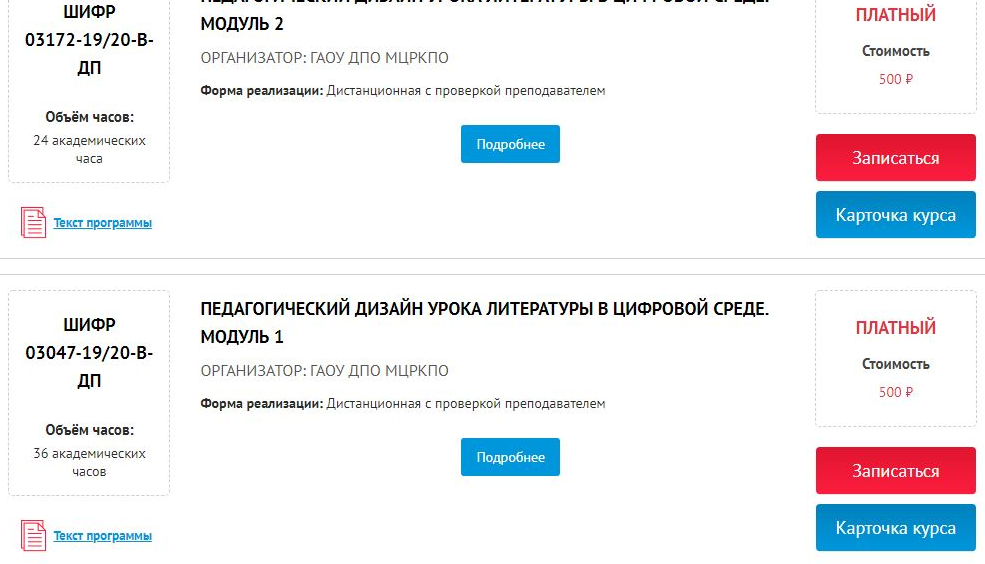 Online курсы на портале ДПО. Карточка курса
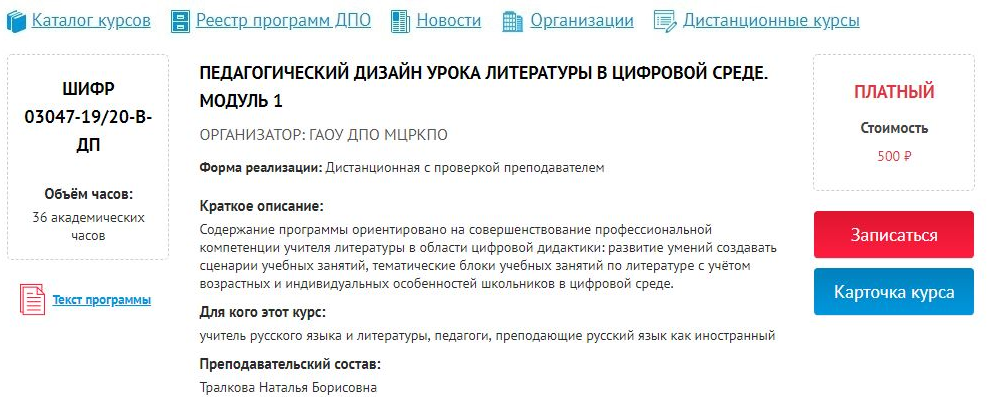 ИОС
Информационная образовательная среда: 
ресурсное обеспечение
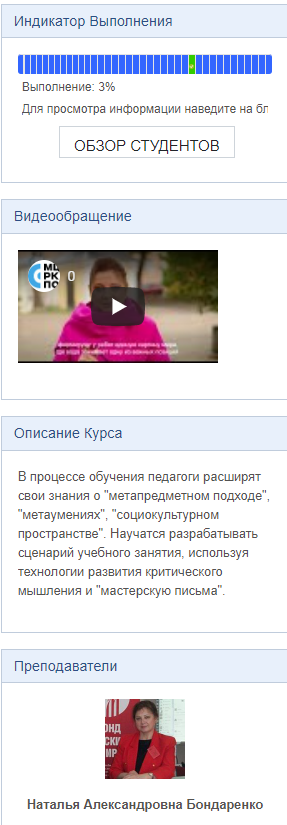 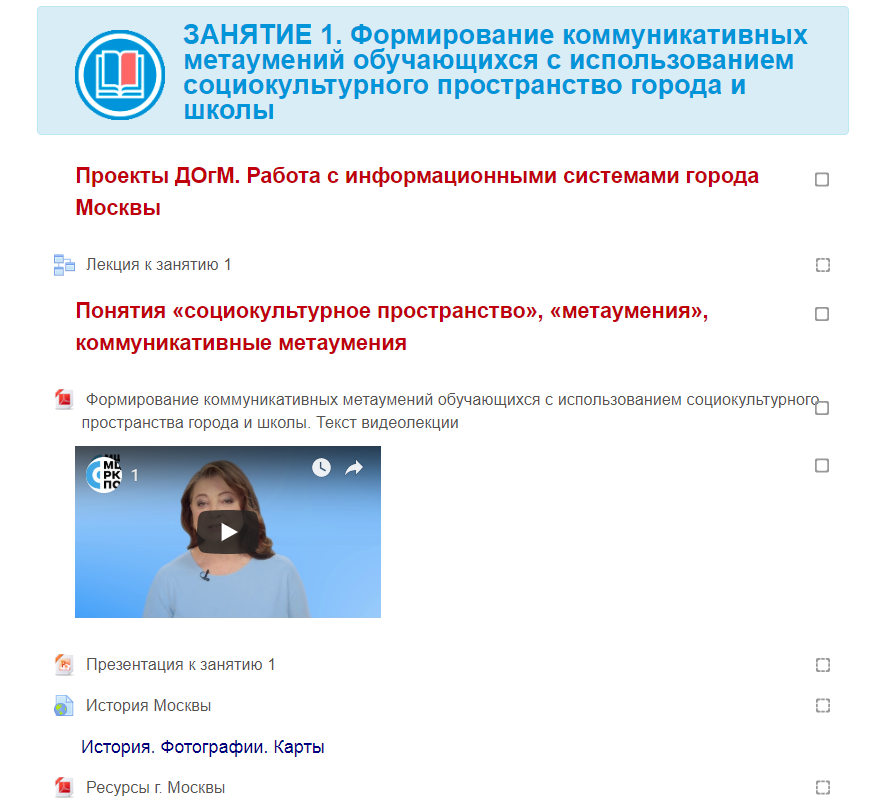 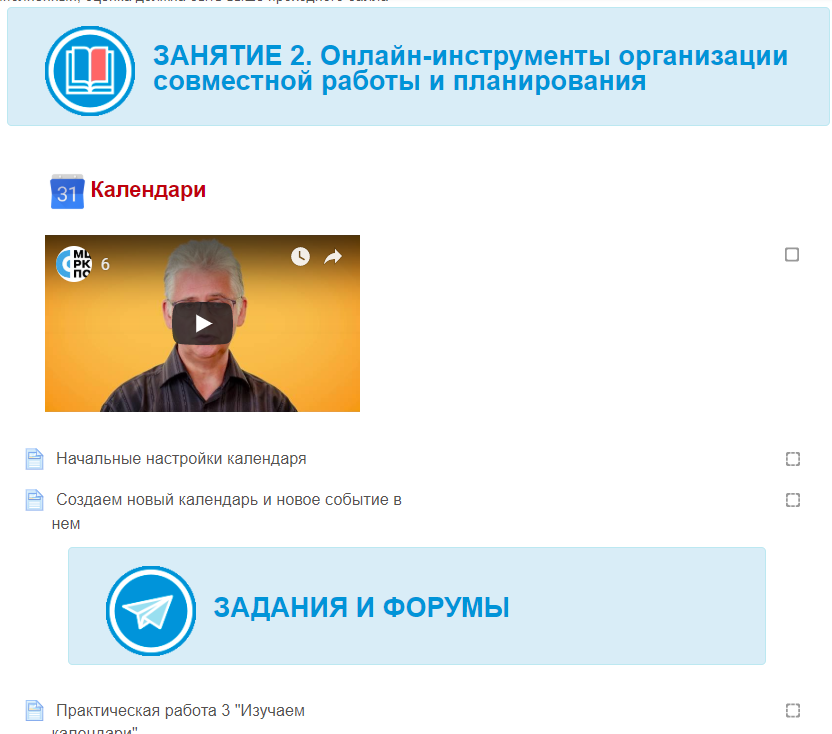 Видеолекции
Учебные скринкасты
Обучающие лекции 
Презентации
Смежные ссылки
Глоссарий
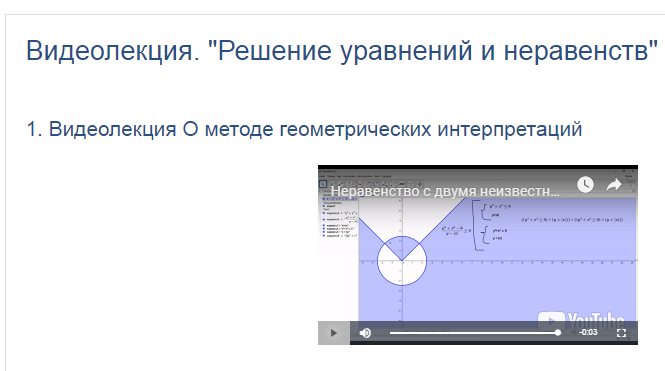 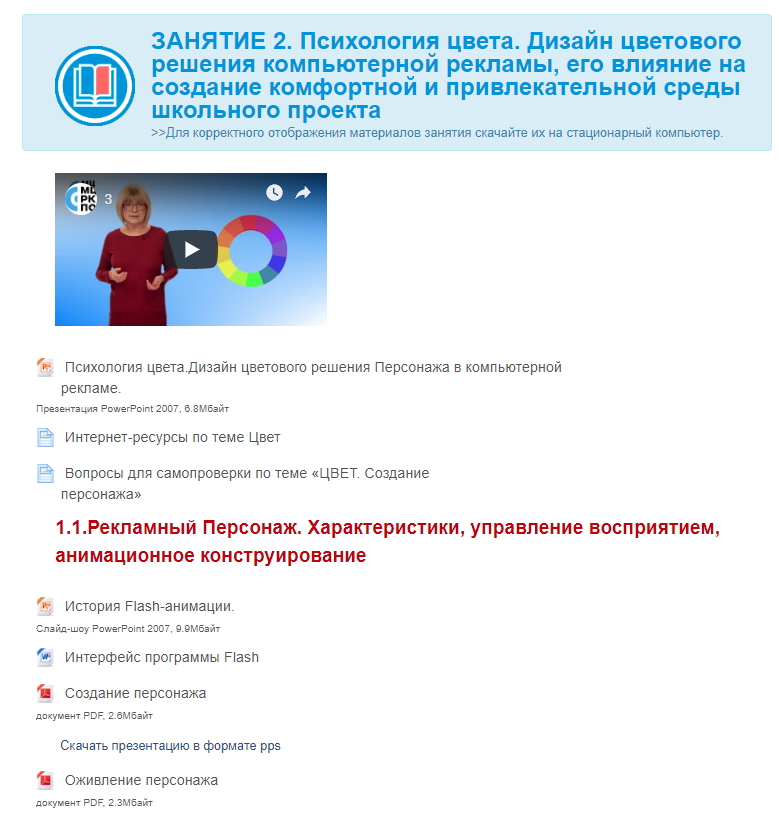 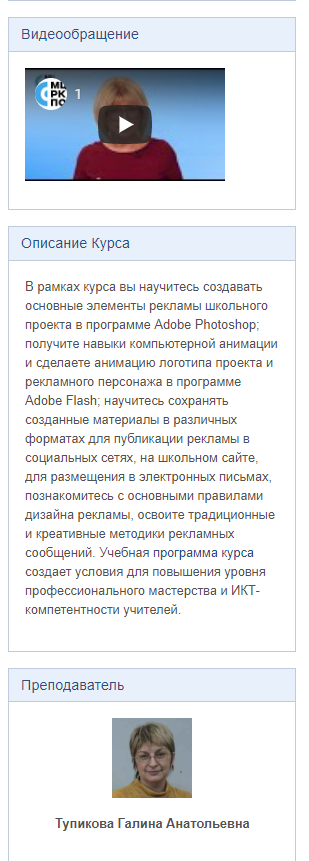 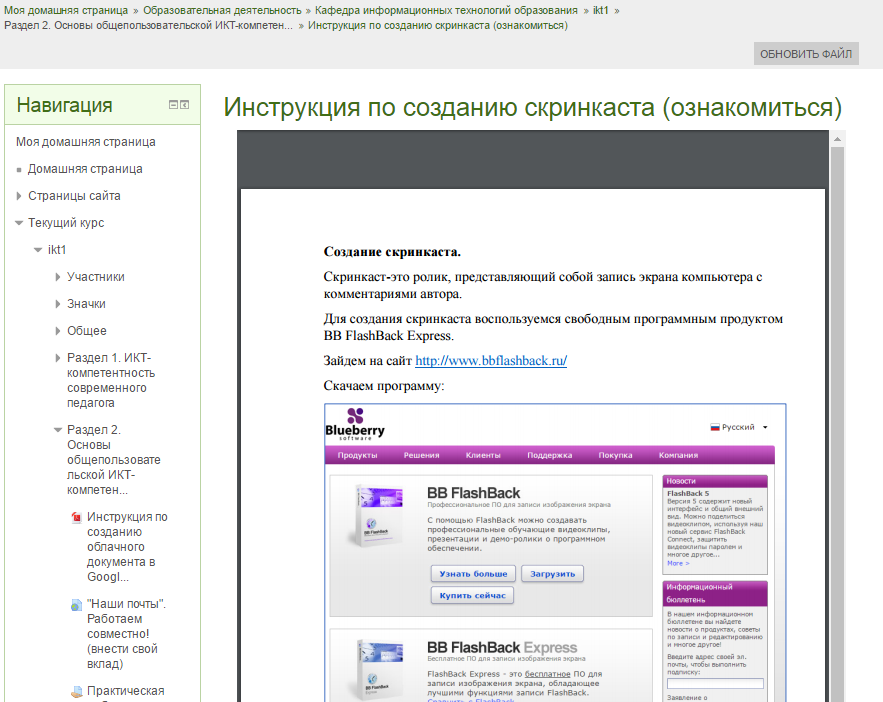 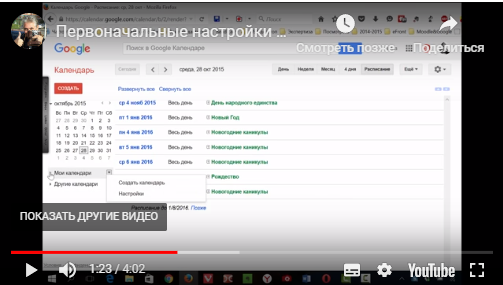 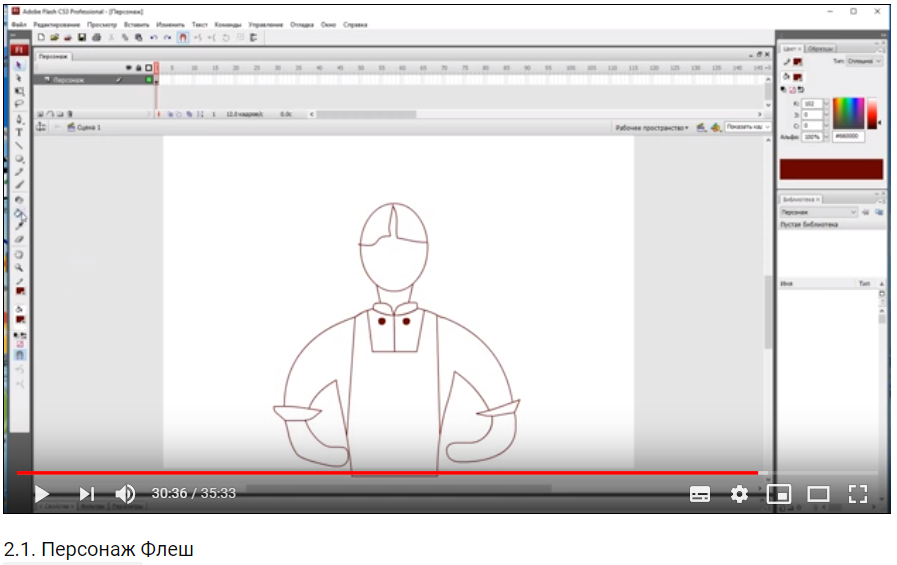 Информационная образовательная среда: 
оценивание и обратная связь
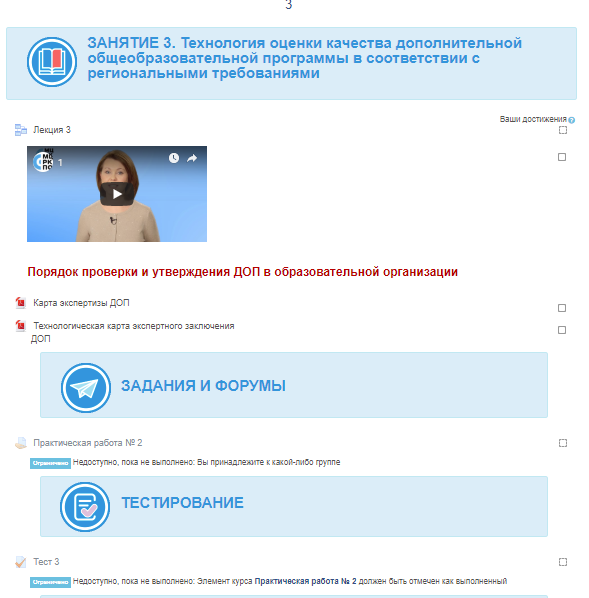 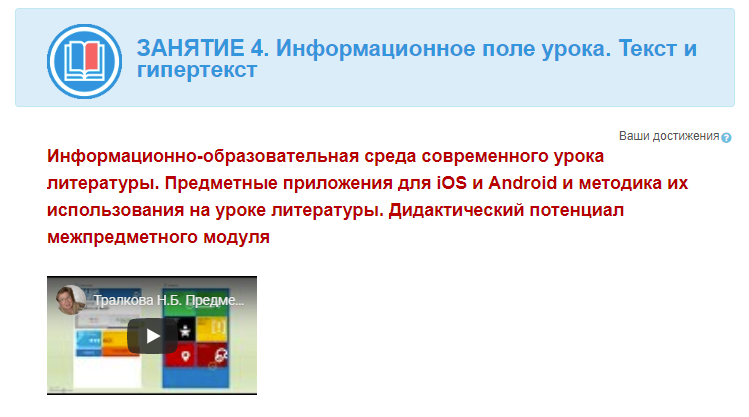 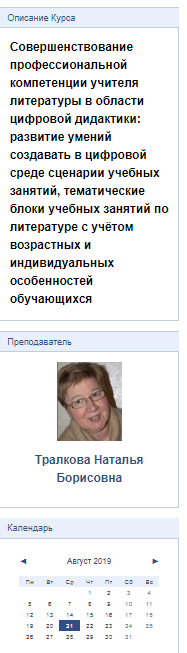 Учебные форумы
Вебинары
Задания
Семинары с возможностью     взаимопроверки
Тесты
Опросы
Анкетирование
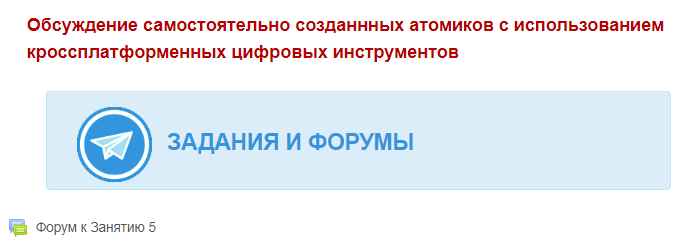 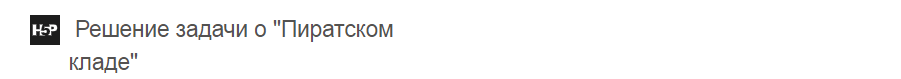 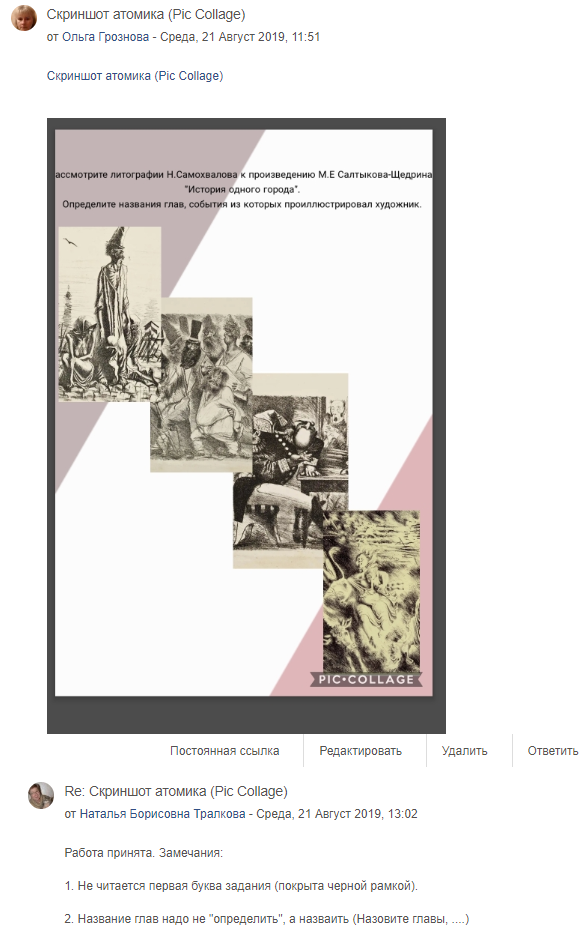 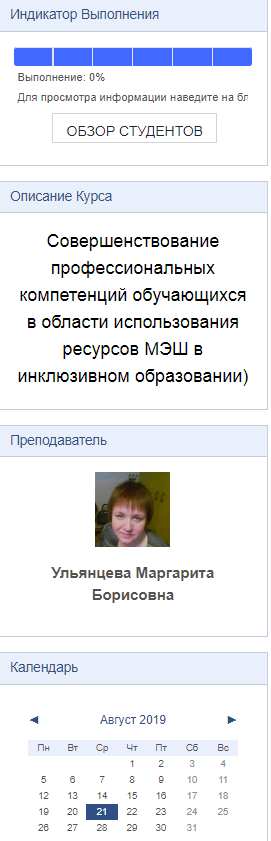 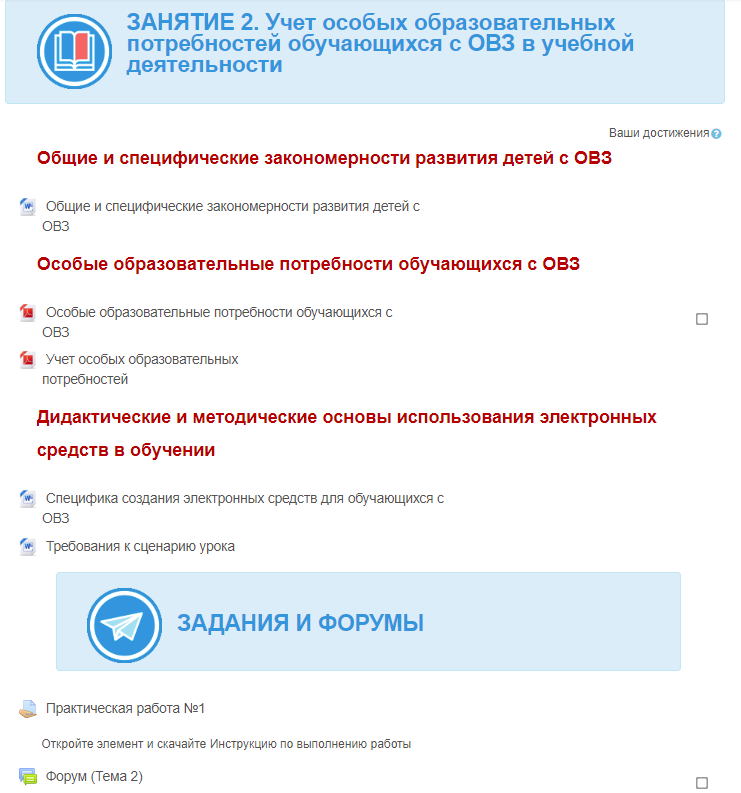 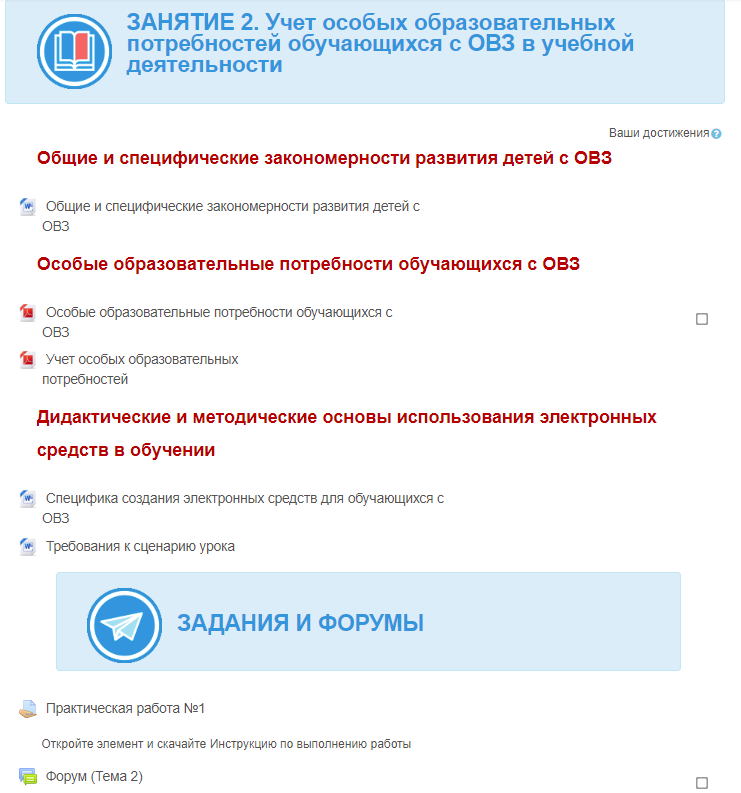 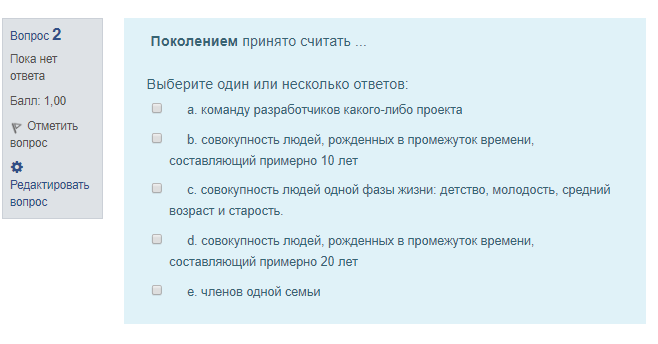 Индивидуальные траектории на online курсах
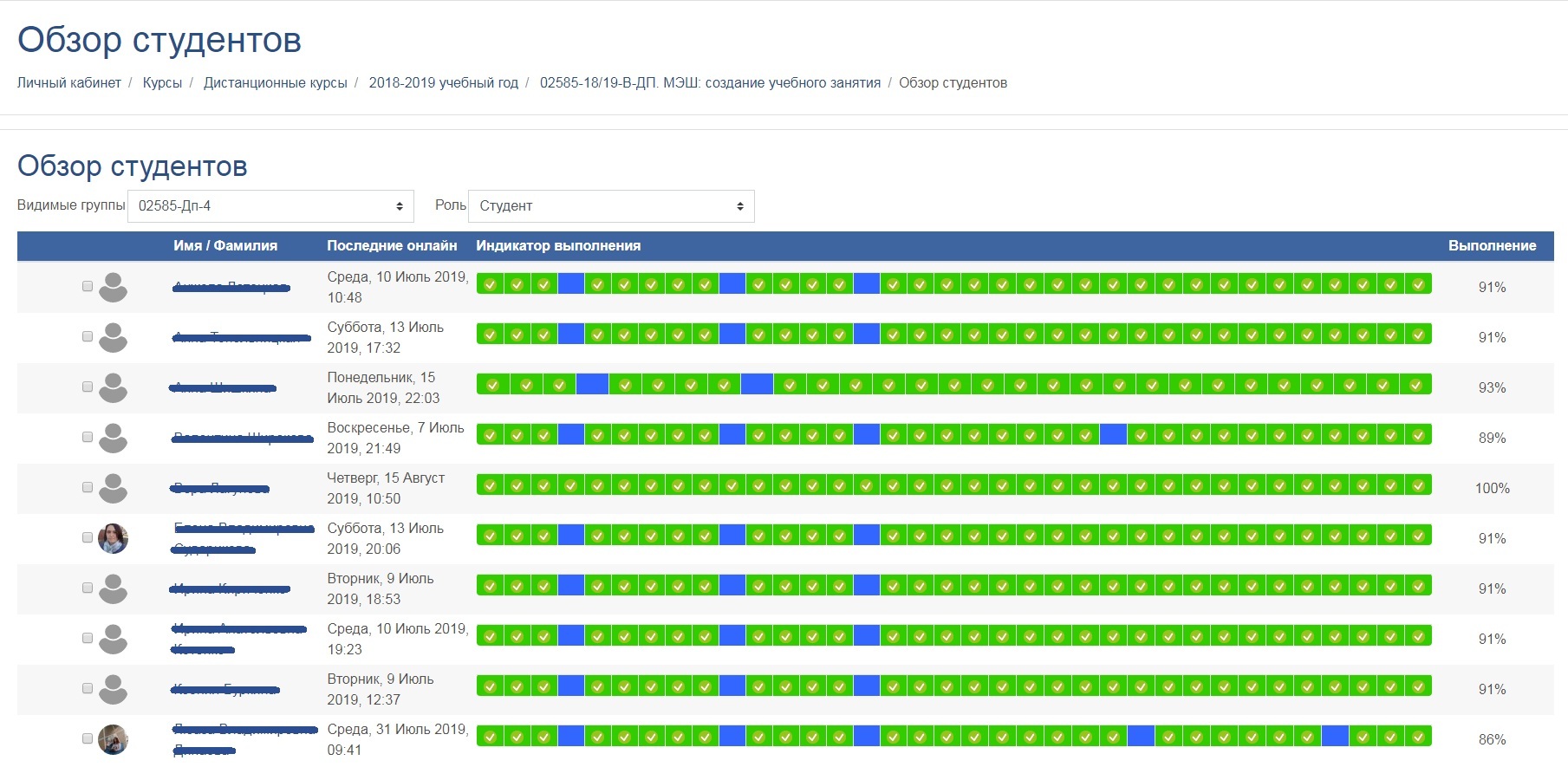 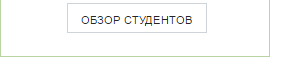 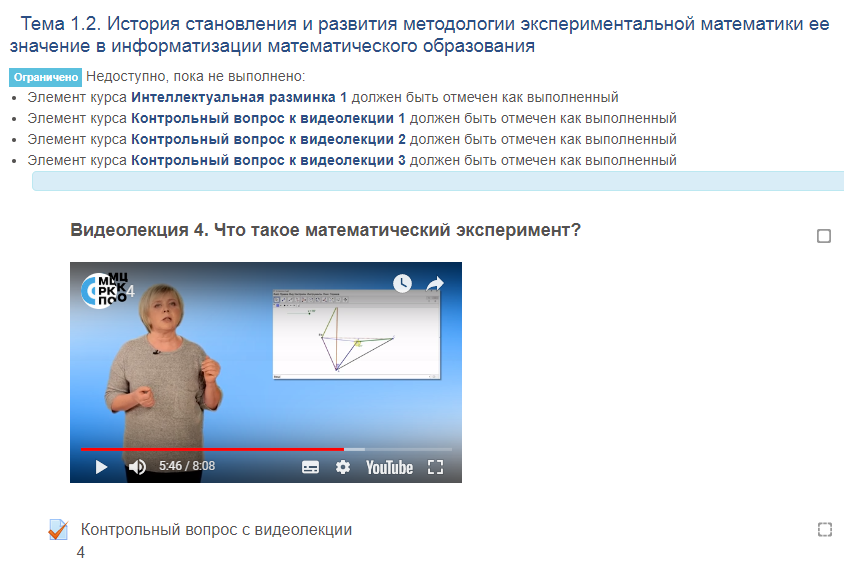 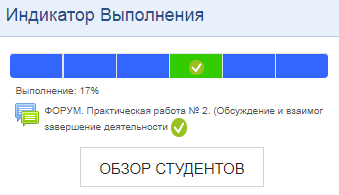 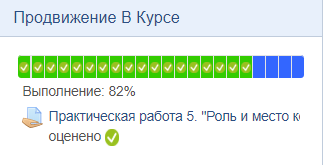 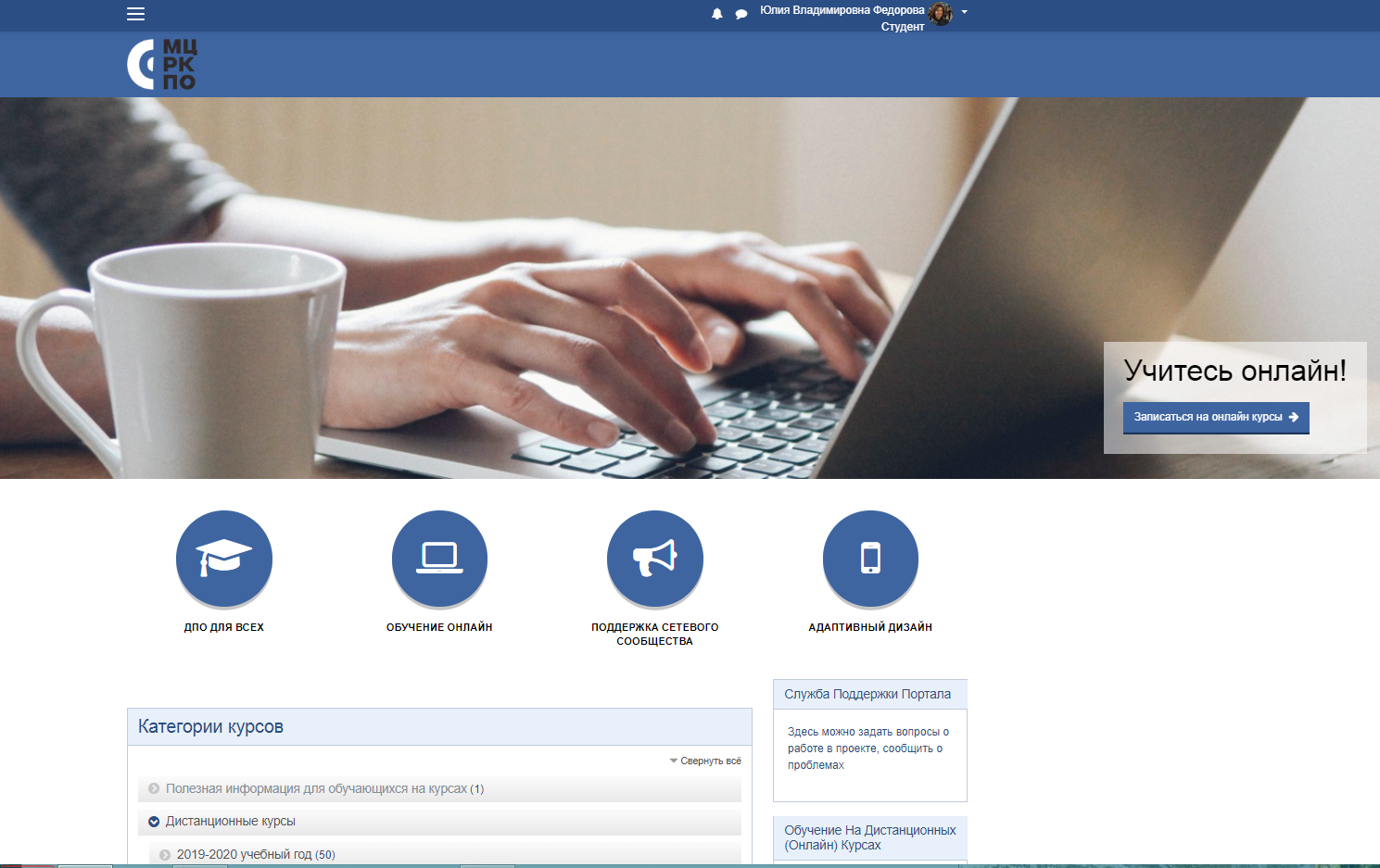 Дистанционные курсы – 50
Онлайн поддержка очных курсов – более 800
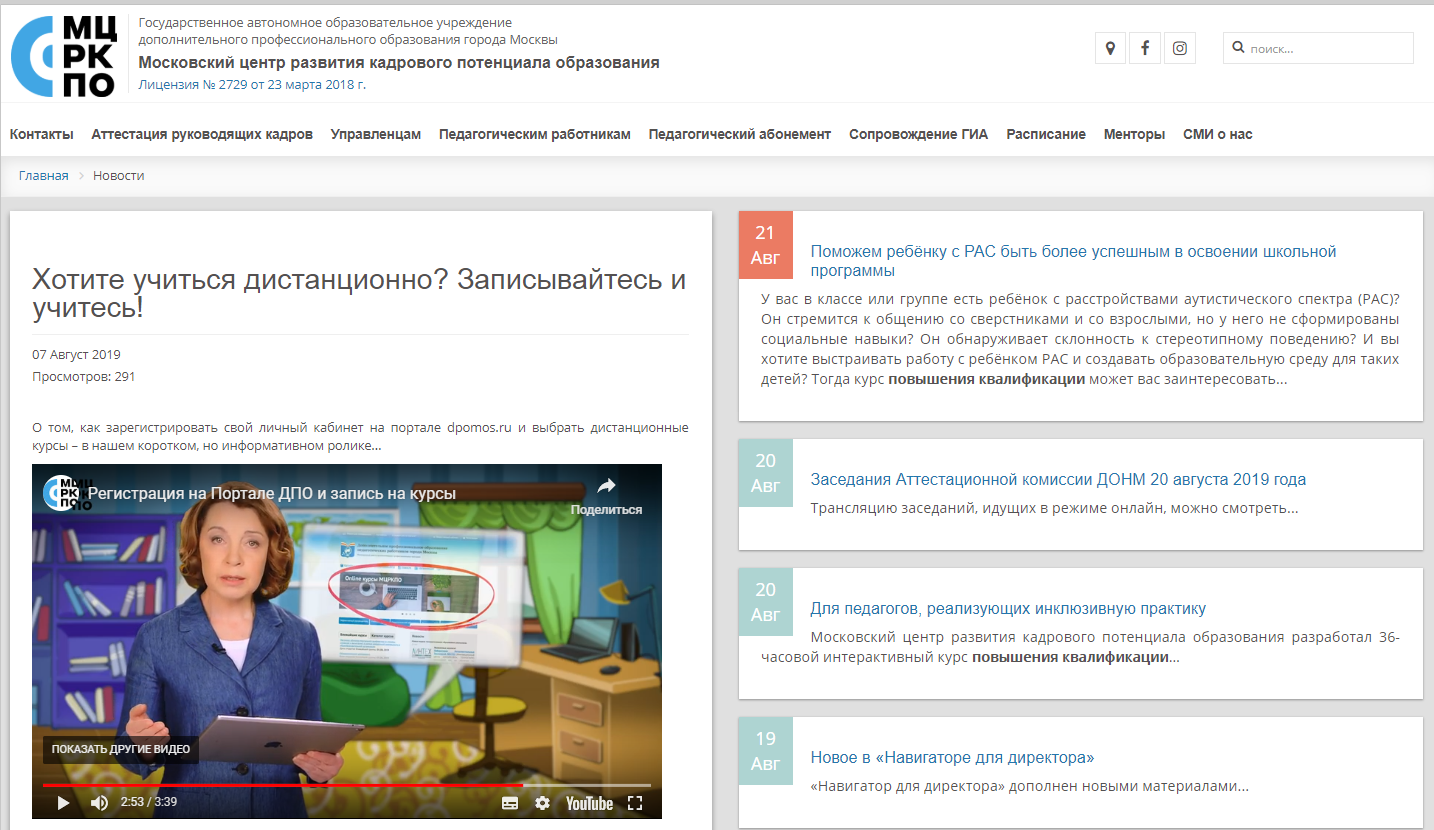 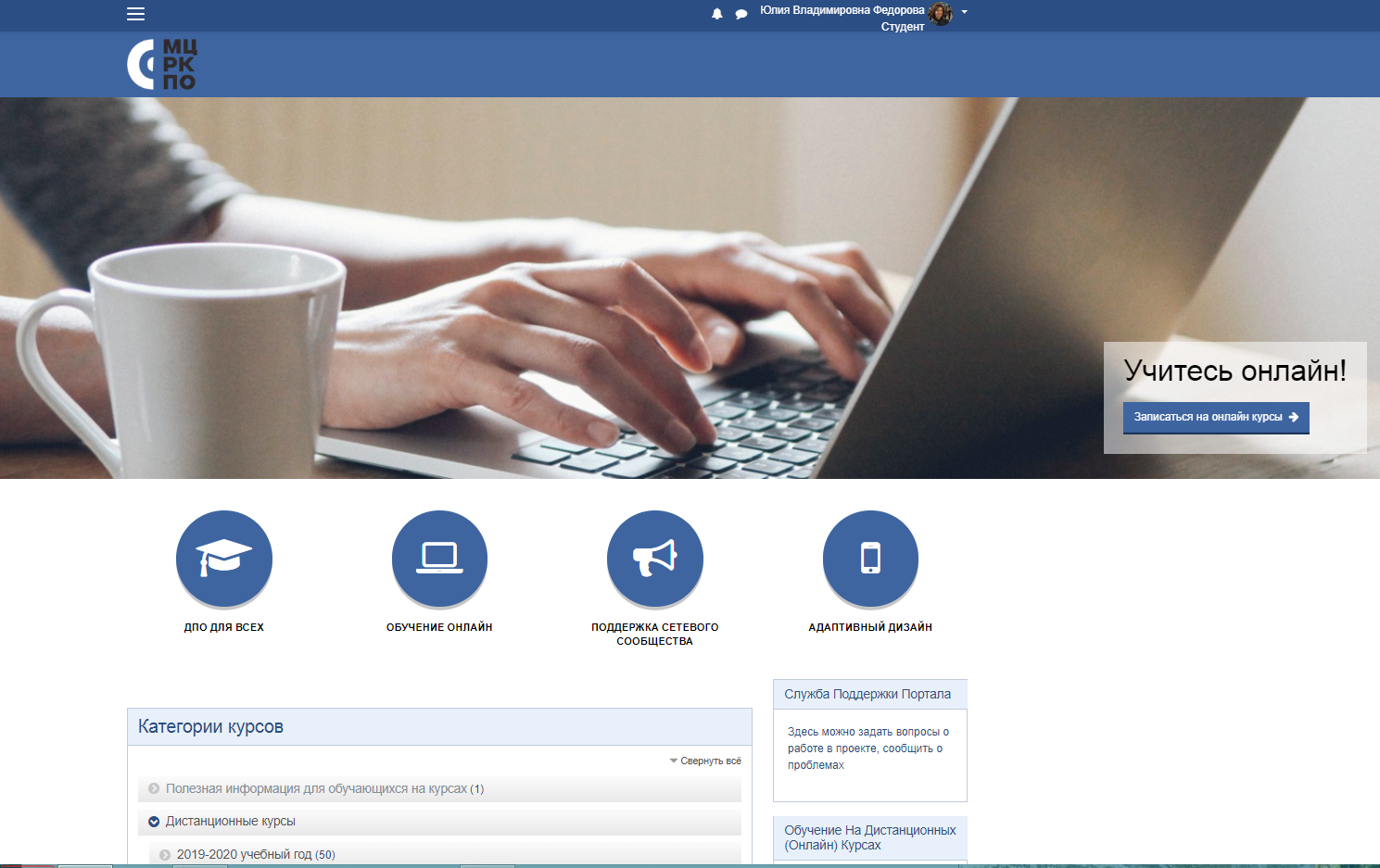 Реестр программ 
постоянно обновляется !
Индивидуальные траектории на online курсах
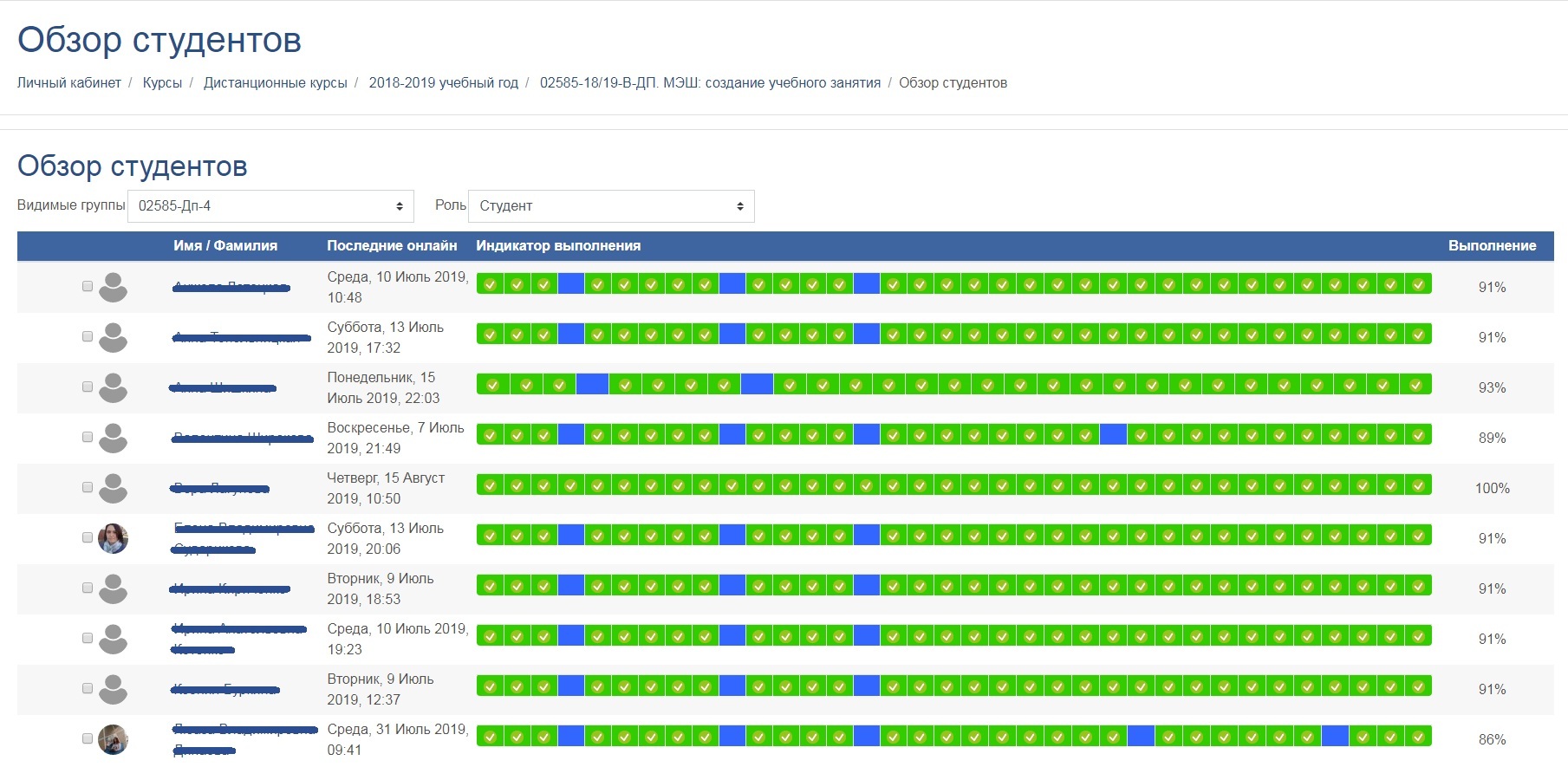 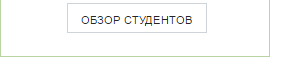 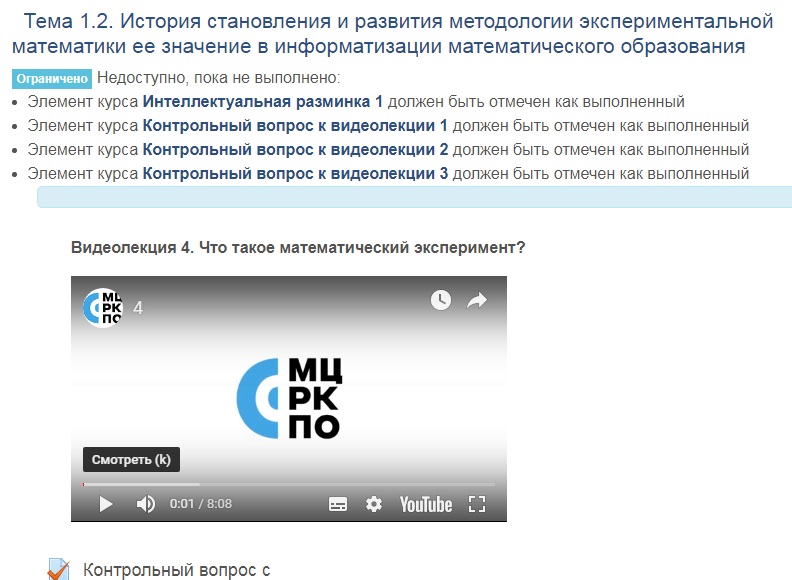 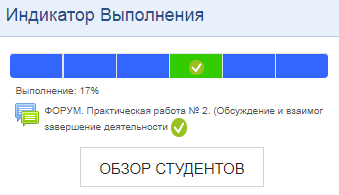 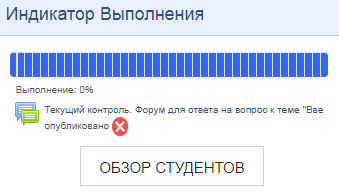 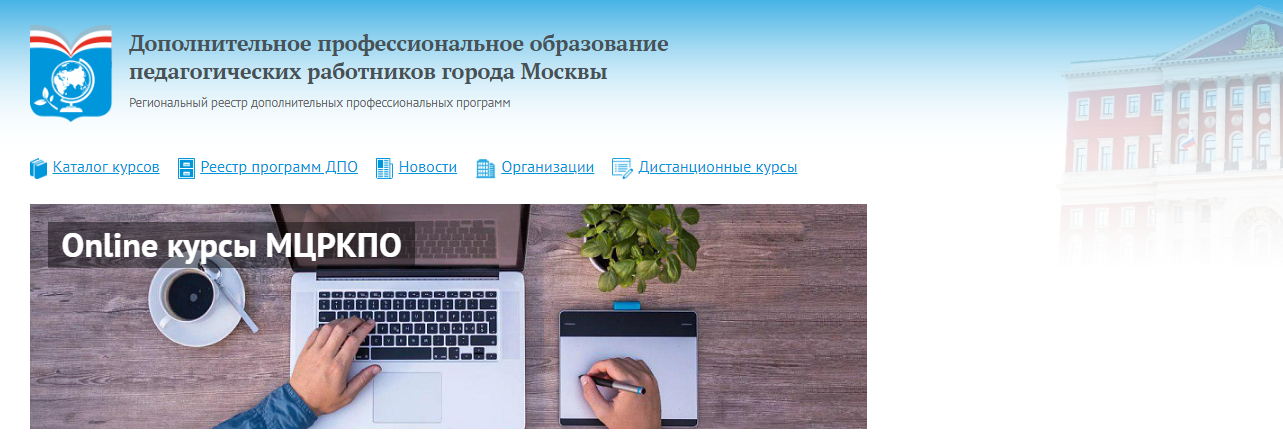 Уже открыто 
для обучения 
46 курсов
Реестр программ постоянно обновляется
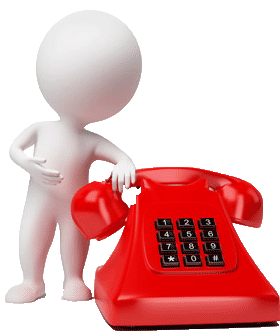 +7(499)977-21-90
 +7(495)915-72-46
 +7(495)915-72-56
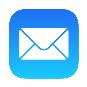 distant@mcrkpo.ru